Nativity of the Lord II
Year B
Isaiah 62:6-12
Psalm 97
Titus 3:4-7
Luke 2:(1-7), 8-20
In that region there were shepherds living in the fields, keeping watch over their flock by night.
Luke 2:8
Then an angel of the Lord stood before them, and the glory of the Lord shone around them, and they were terrified.
Luke 2:9
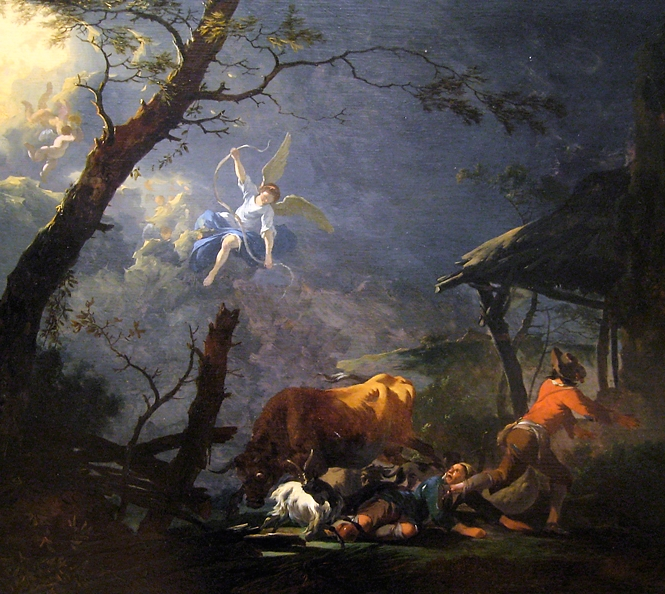 Annunciation to the Shepherds

Legion of Honor Museum 
San Francisco
But the angel said to them, "Do not be afraid; for see--I am bringing you good news of great joy for all the people:
Luke 2:10
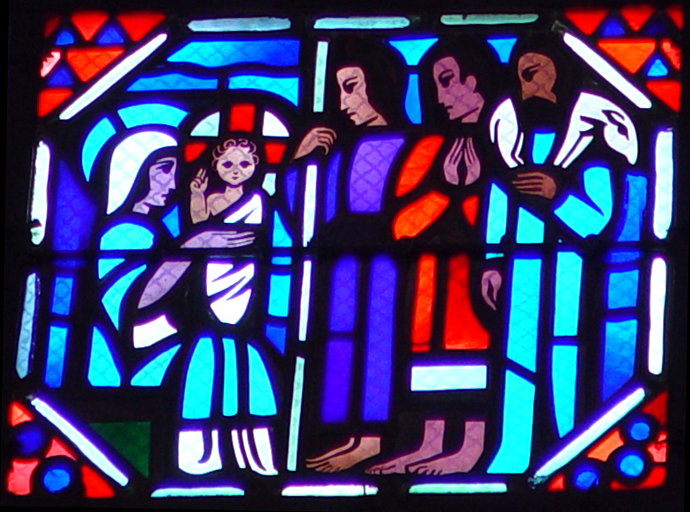 The Shepherds Visit the Christ Child  --  Gaudin/Le Breton, Amiens Cathedral, Amiens, France
to you is born this day in the city of David a Savior, who is the Messiah, the Lord.
Luke 2:11
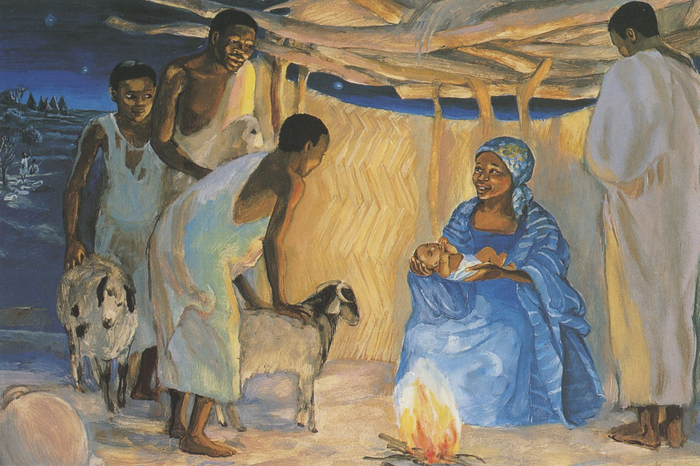 The Birth of Jesus with Shepherds  --  JESUS MAFA, Cameroon
This will be a sign for you: you will find a child wrapped in bands of cloth and lying in a manger."
Luke 2:12
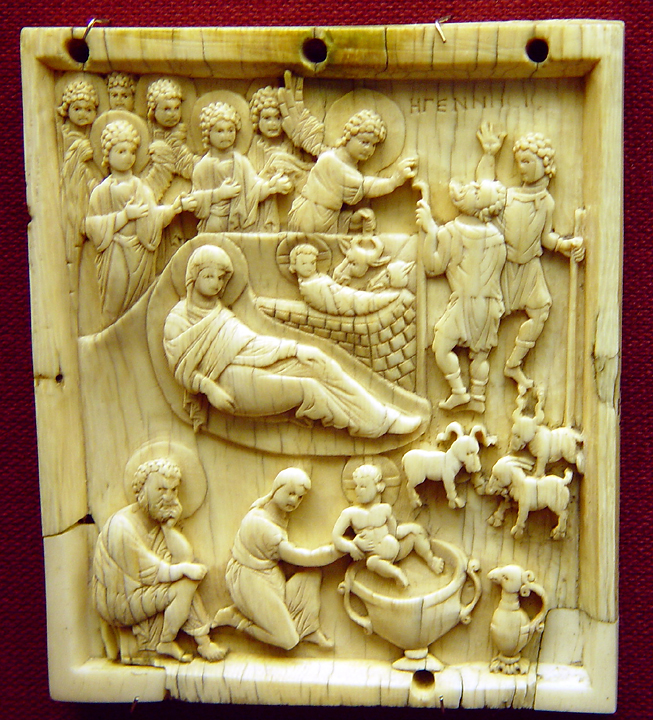 The Nativity

Ivory devotional panel
Victoria and Albert Museum
London, England
And suddenly there was with the angel a multitude of the heavenly host, praising God and saying,
Luke 2:13
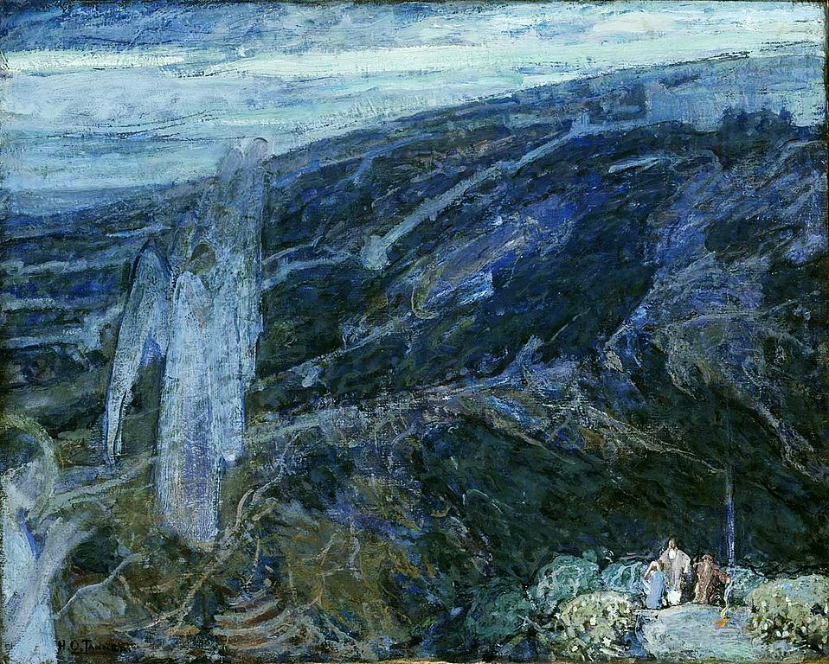 Angels Appearing to the Shepherds  --  Henry Ossawa Tanner, Smithsonian American Art Museum, DC
"Glory to God in the highest heaven, and on earth peace among those whom he favors!"
Luke 2:14
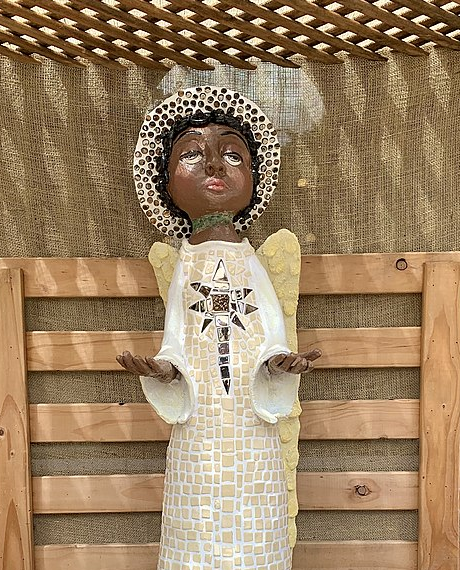 Nativity Angel

Parliament House
Brisbane, Australia
When the angels had left them and gone into heaven, the shepherds said to one another, "Let us go now to Bethlehem and see this thing that has taken place, which the Lord has made known to us."
Luke 2:15
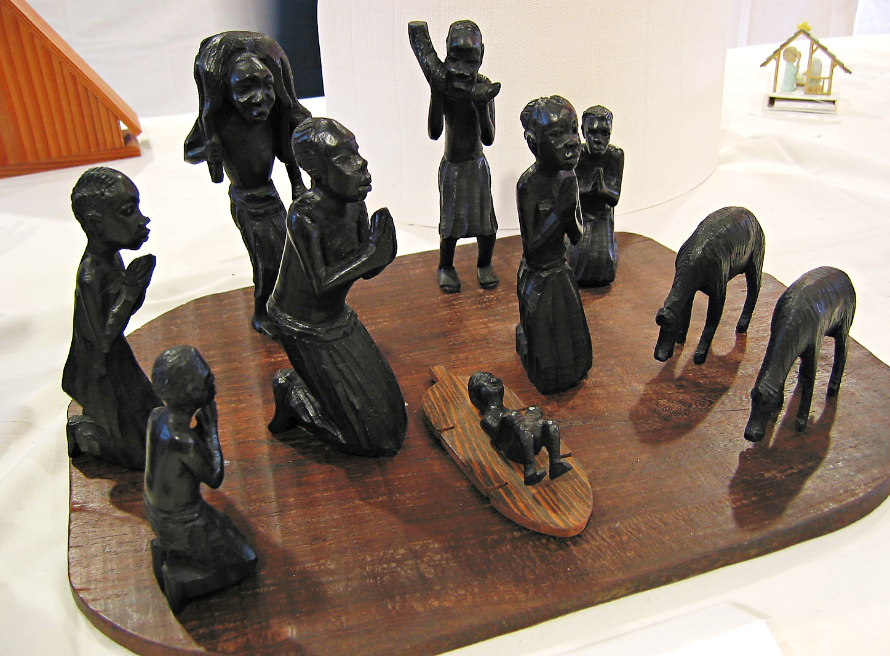 African Nativity  --  Church of the Epiphany, Decatur, GA
So they went with haste and found Mary and Joseph, and the child lying in the manger.
Luke 2:16
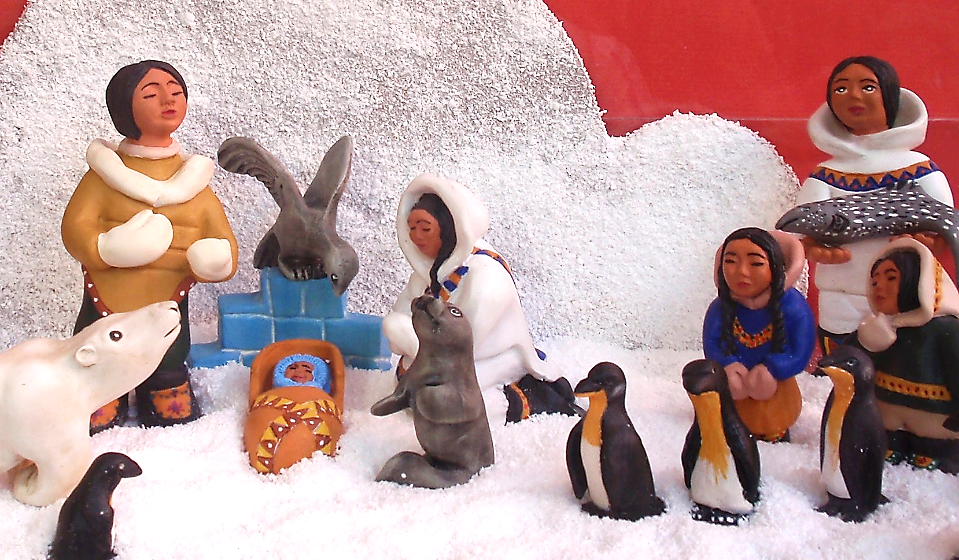 Inuit Nativity  --  Padron House Museum, Galdar, Spain
When they saw this, they made known what had been told them about this child;
Luke 2:17
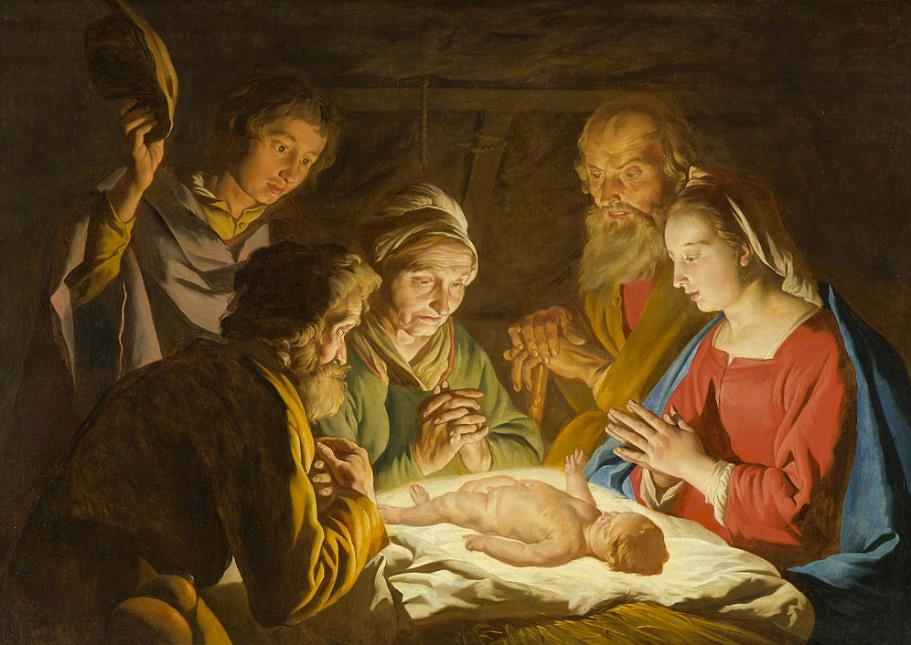 The Nativity  --  Matthias Stom, North Carolina Museum of Art, Raleigh, NC
and all who heard it were amazed at what the shepherds told them.
Matthew 2:18
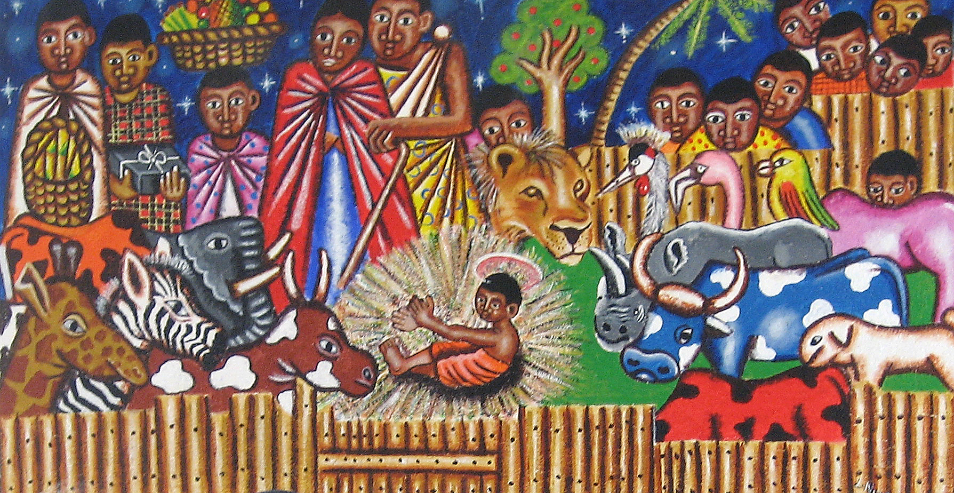 Nativity from a church in Kenya
But Mary treasured all these words and pondered them in her heart.
Luke 2:19
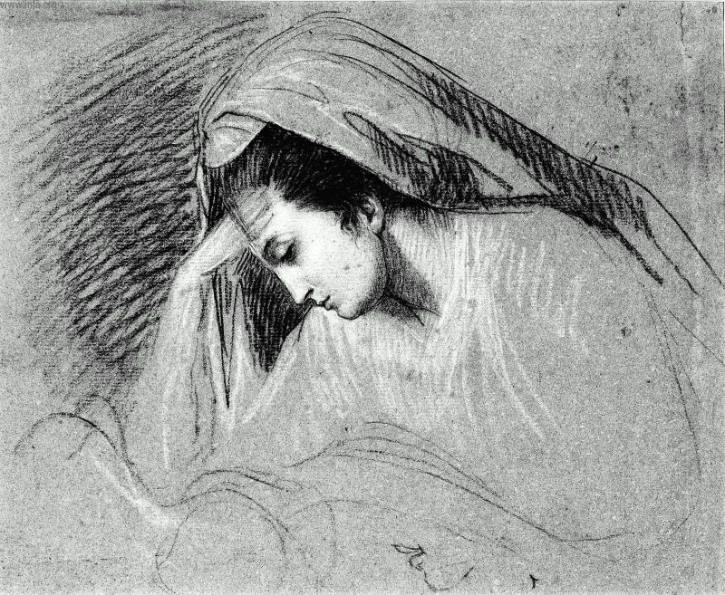 Study for The Nativity  --  John Singleton Copley, Museum of Fine Arts, Boston, MA
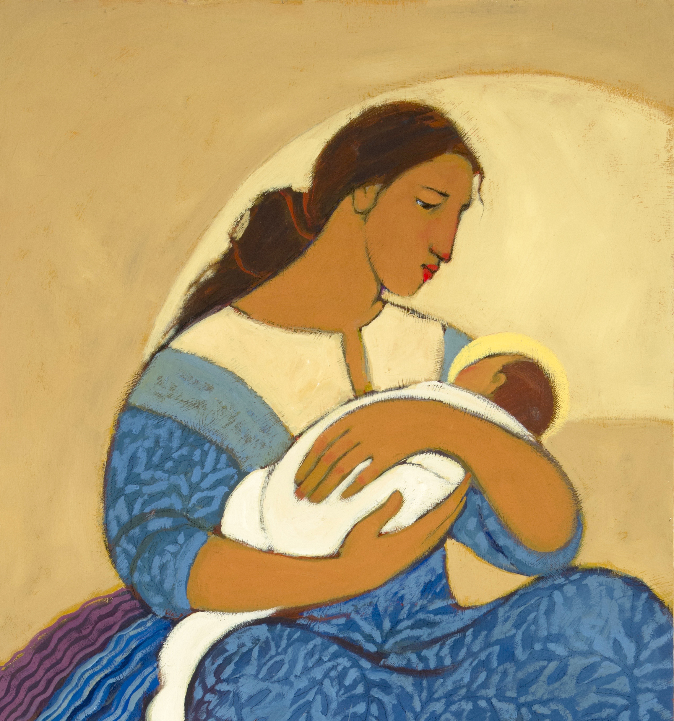 Mary and Jesus

Kathleen Peterson
Spring City, UT
The shepherds returned, glorifying and praising God for all they had heard and seen, as it had been told them.
Luke 2:20
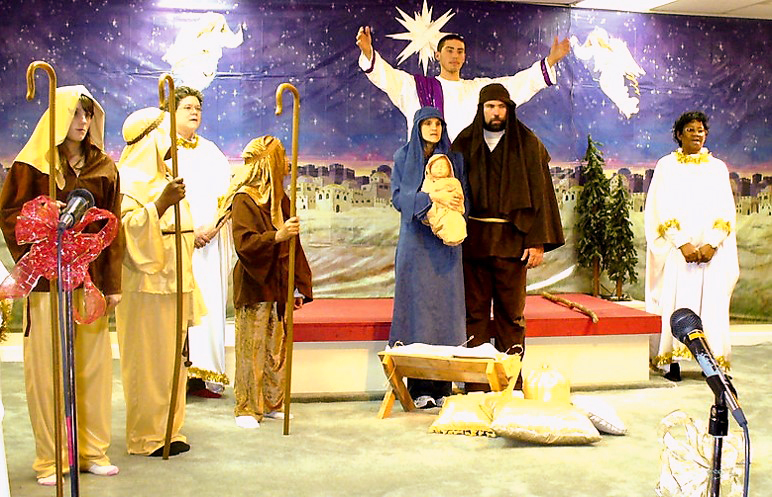 ?
Church Nativity Scene  --  Columbia, SC
Credits
New Revised Standard Version Bible, copyright 1989, Division of Christian Education of the National Council of the Churches of Christ in the United States of America. Used by permission. All rights reserved.
http://www.flickr.com/photos/17884832@N00/2642469436
http://diglib.library.vanderbilt.edu/act-imagelink.pl?RC=51557
http://diglib.library.vanderbilt.edu/act-imagelink.pl?RC=48387
http://diglib.library.vanderbilt.edu/act-imagelink.pl?RC=31702
https://commons.wikimedia.org/wiki/File:Henry_Ossawa_Tanner_-_Angels_Appearing_before_the_Shepherds.jpg
https://commons.wikimedia.org/wiki/File:Nativity_scene_at_Parliament_House,_Brisbane_in_2019,_details.jpg
https://www.flickr.com/photos/apmethodist/4166667978/
https://www.flickr.com/photos/azuaje/5321600328
https://commons.m.wikimedia.org/wiki/File:The_Adoration_of_the_Shepherds_-_Matthias_Stom_(Stomer)_-_Google_Cultural_Institute.jpg
https://www.flickr.com/photos/genvessel/537858093
http://www.mfa.org/
https://www.kathleenpetersonart.com
https://www.flickr.com/photos/geraldbrazell/4212594648
Additional descriptions can be found at the Art in the Christian Tradition image library, a service of the Vanderbilt Divinity Library, http://diglib.library.vanderbilt.edu/.  All images available via Creative Commons 3.0 License.